Thứ hai  ngày 11 tháng 11 năm 2024
TIẾNG VIỆT
BÀI 17: NGƯỠNG CỬA
1. Hướng dẫn đọc.
2. Chia đoạn.
Đọc diễn cảm, nhấn giọng ở những từ ngữ giàu sức gợi tả, gợi cảm. Đặc biệt là 2 khổ thơ cuối.
+ Đoạn 1:  Khổ thơ 1
+ Đoạn 2: Khổ thơ 2
+ Đoạn 3: Khổ thơ 3
+ Đoạn 4: Khổ thơ 4
Thứ hai  ngày 11 tháng 11 năm 2024
TIẾNG VIỆT
BÀI 17: NGƯỠNG CỬA
3. Luyện đọc và tìm hiểu bài.
đèn,
lớp,
khuya
nơi,
đến,
Nơi ấy/ đã đưa tôi/
Buổi đầu tiên/ đến lớp/
     Nay/ con đường xa tắp/
Vẫn đang chờ tôi đi.//
Giải nghĩa từ:
- Ngưỡng cửa
- Đi men
Thứ hai  ngày 11 tháng 11 năm 2024
TIẾNG VIỆT
Tìm hiểu bài
Luyện đọc
BÀI 17: NGƯỠNG CỬA
Câu 1: “Nơi ấy” trong bài thơ chỉ cái gì?
lớp,
đến,
đèn,
nơi,
khuya.
“Nơi ấy” nói trong bài thơ là cái ngưỡng cửa – nơi gợi lên bao kỉ niệm của bạn nhỏ.
Nơi ấy/ đã đưa tôi/
Buổi đầu tiên/ đến lớp/
Nay/ con đường xa tắp/
Vẫn đang chờ tôi đi.//
Câu 2: : “ Nơi ấy” đã chứng kiến những điều gì trong cuộc sống của bạn nhỏ ?
“Nơi ấy” ngưỡng cửa đã chứng kiến bạn nhỏ cùng bạn bè tới cùng chơi thật là vui.
Thứ hai  ngày 11 tháng 11 năm 2024
TIẾNG VIỆT
Tìm hiểu bài
Luyện đọc
BÀI 17: NGƯỠNG CỬA
Câu 3: Theo em hình ảnh”con đường xa tắp” muốn nói đến điều gì? Chọn câu trả lời hoặc nêu ý kiến khác của em.
lớp,
đến,
đèn,
nơi,
khuya.
Nơi ấy/ đã đưa tôi/
Buổi đầu tiên/ đến lớp/
Nay/ con đường xa tắp/
Vẫn đang chờ tôi đi.//
a) Hành trình học tập còn dài lâu.
b) Nhiều điều mới mẻ chờ đón em ở phía trước.
c) Đường đến tương lai còn xa.
Thứ hai  ngày 11 tháng 11 năm 2024
TIẾNG VIỆT
Tìm hiểu bài
Luyện đọc
BÀI 17: NGƯỠNG CỬA
Câu 4: Ngưỡng cửa đã nhắc bạn nhỏ nhớ tới những ai, giúp bạn nhỏ cảm nhận điều gì về những người đó?
lớp,
đến,
đèn,
nơi,
khuya.
Nơi ấy/ đã đưa tôi/
Buổi đầu tiên/ đến lớp/
Nay/ con đường xa tắp/
Vẫn đang chờ tôi đi.//
Ngưỡng cửa nhắc bạn nhỏ nhớ đến sự chăm chút của bà, của mẹ từ thuở tập cho mình đi men, nhắc nhở đến nỗi vất vả tất bật của bố, của mẹ mỗi ngày đi làm, nhắc nhở sự đi làm cặm cụi của mẹ tới tận canh khuya.
Thứ……ngày…..tháng…..năm…….
TIẾNG VIỆT
BÀI 17: NGƯỠNG CỬA
Tìm hiểu bài
Luyện đọc
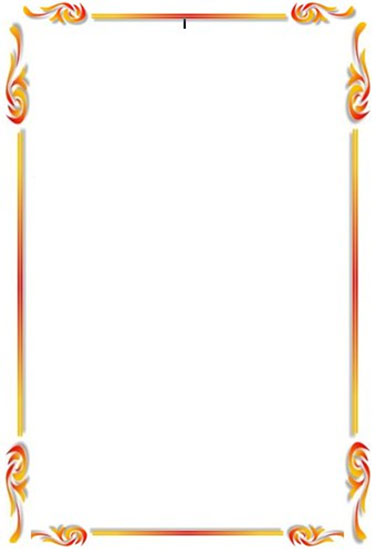 lớp,
NỘI DUNG
đến,
đèn,
nơi,
khuya.
Nơi ấy/ đã đưa tôi/
Buổi đầu tiên/ đến lớp/
Nay/ con đường xa tắp/
Vẫn đang chờ tôi đi.//
Bài  thơ thể hiện những kỉ niệm của bạn nhỏ gắn bó với ngưỡng cửa, với những người thân yêu từ thuở ấu thơ đến khi khôn lớn.
Thứ……ngày…..tháng…..năm…….
TIẾNG VIỆT
BÀI 17: NGƯỠNG CỬA
Học thuộc lòng bài thơ.
 Nơi ấy ai cũng quen                                   Nơi ấy đã đưa tôi
 Ngay  từ thời tấm bé                                  Buổi đầu tiên đến lớp
 Khi tay bà, tay mẹ                                      Nay con đương xa tắp
 Còn dắt vòng đi men                                  Vẫn đang chờ tôi đi

 Nơi bố mẹ ngày đêm                                   Nơi ấy ngôi sao khuya
 Lúc nào qua cũng vội                                  Soi vào trong giấc ngủ
 Nơi bạn bè chạy tới                                     Ngọn đèn khuya bóng mẹ
 Thường lúc nào cũng vui.                           Sáng một vầng trên sân.
                                                                                   Vũ Quần Phương
Thứ……ngày…..tháng…..năm…….
TIẾNG VIỆT
BÀI 17: NGƯỠNG CỬA
Học thuộc lòng bài thơ.
 Nơi ấy ai cũng quen                                   Nơi ấy đã đưa tôi
 
Còn dắt vòng đi men                                  Vẫn đang chờ tôi đi

 Nơi bố mẹ ngày đêm                                   Nơi ấy ngôi sao khuya

 Thường lúc nào cũng vui.                           Sáng một vầng trên sân.
                                                                                   Vũ Quần Phương
Thứ hai  ngày 11 tháng 11 năm 2024
TIẾNG VIỆT
BÀI 17: NGƯỠNG CỬA
4. Nói và nghe.	          SỰ TÍCH NHÀ SÀN
Bài 1. Dựa vào tranh đoán nội dung câu chuyện.
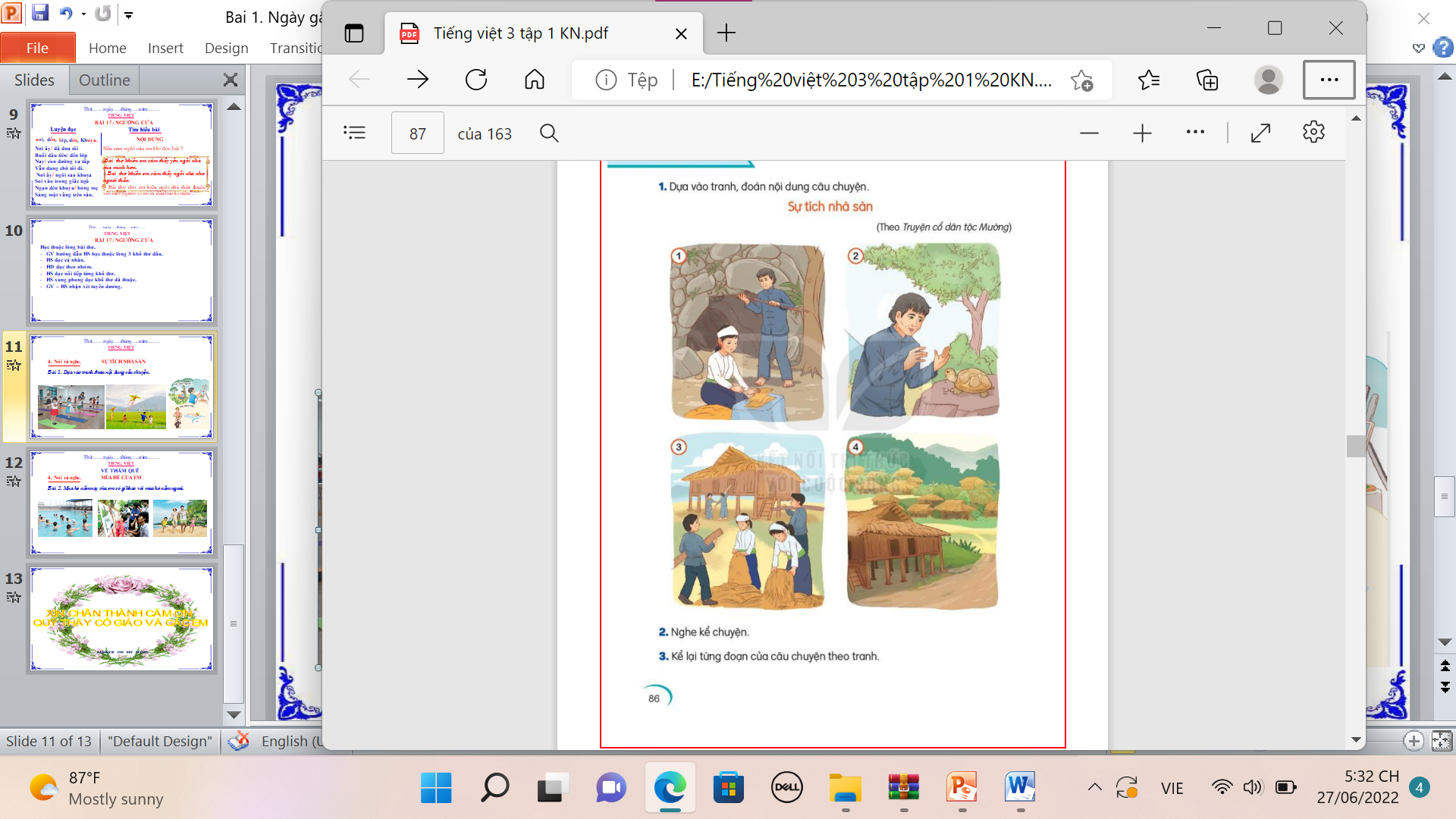 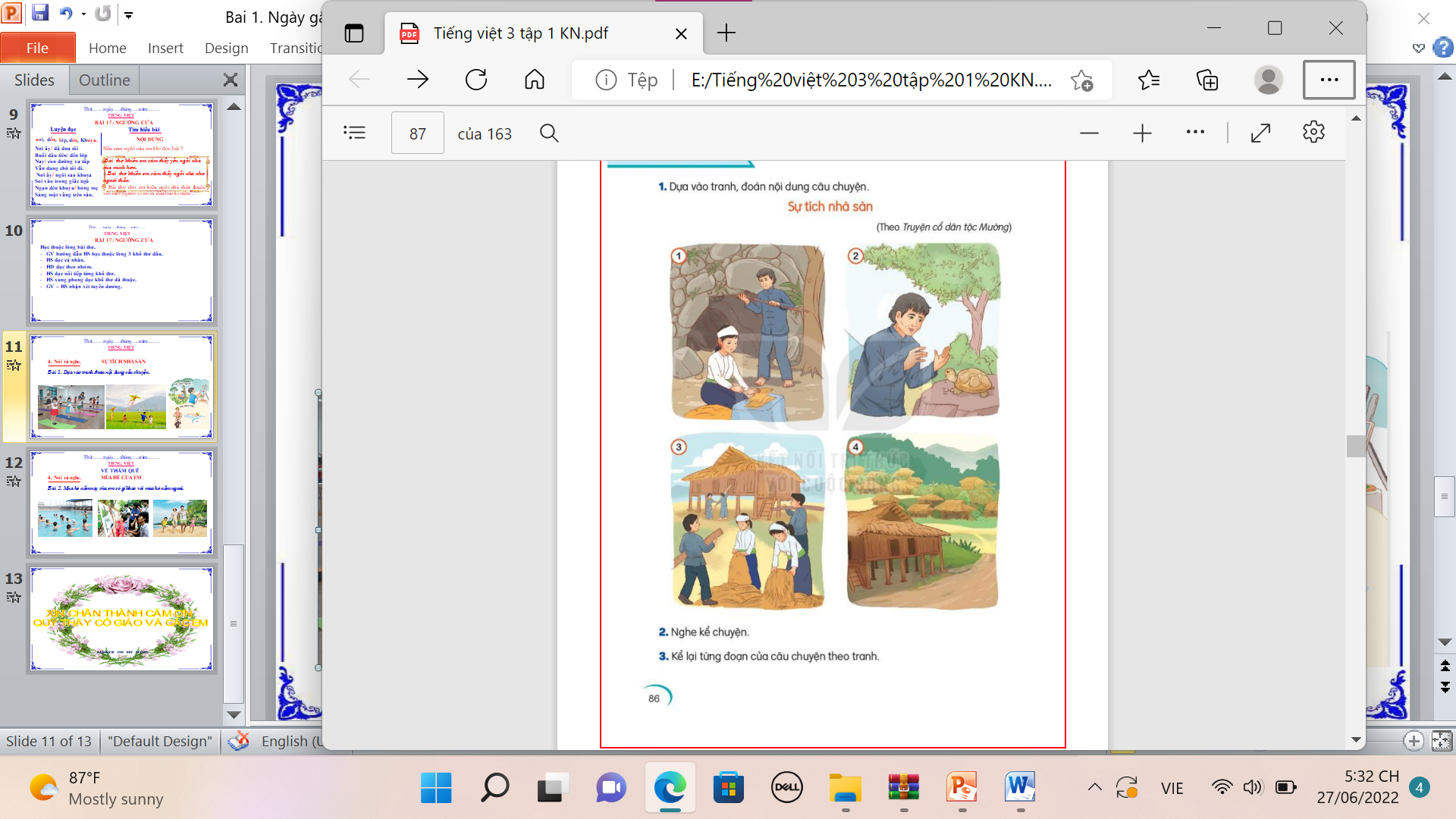 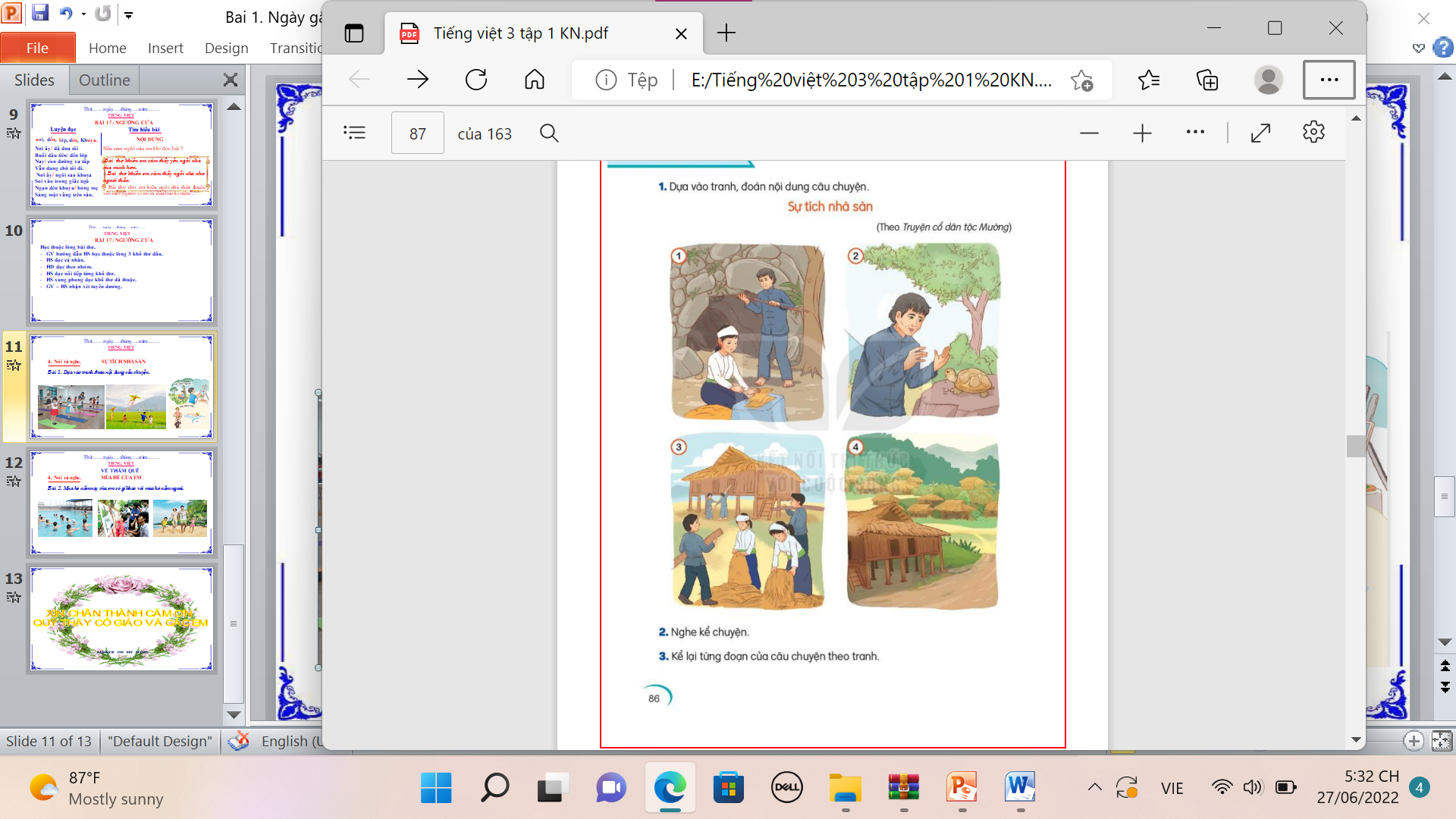 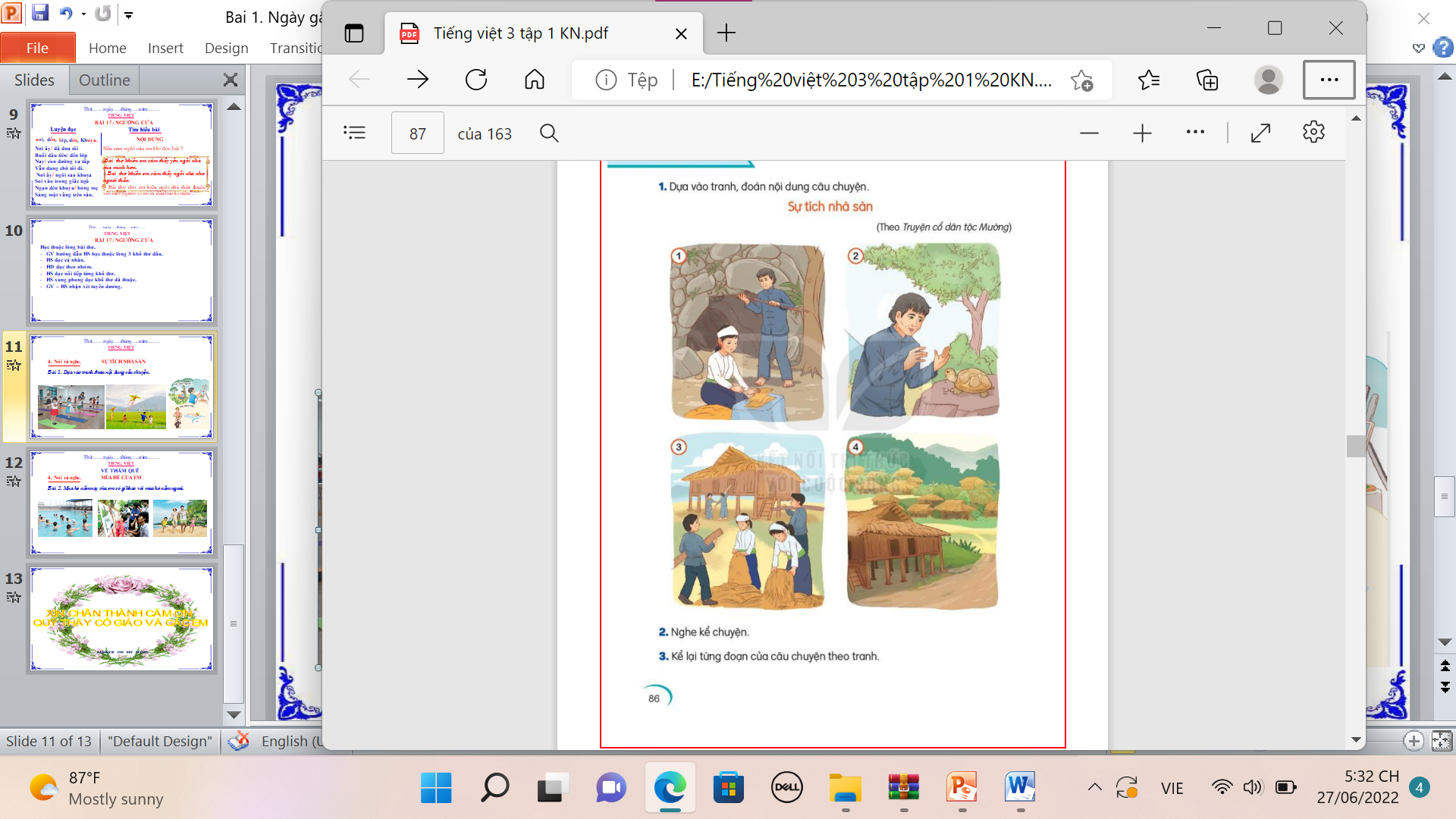 Thứ hai  ngày 11 tháng 11 năm 2024
TIẾNG VIỆT
4. Nói và nghe.	         SỰ TÍCH NHÀ SÀN
Bài 2. Nghe kể chuyện.
Thứ hai  ngày 11 tháng 11 năm 2024
TIẾNG VIỆT
4. Nói và nghe.	          SỰ TÍCH NHÀ SÀN
Bài 3 . Kể chuyện theo tranh.
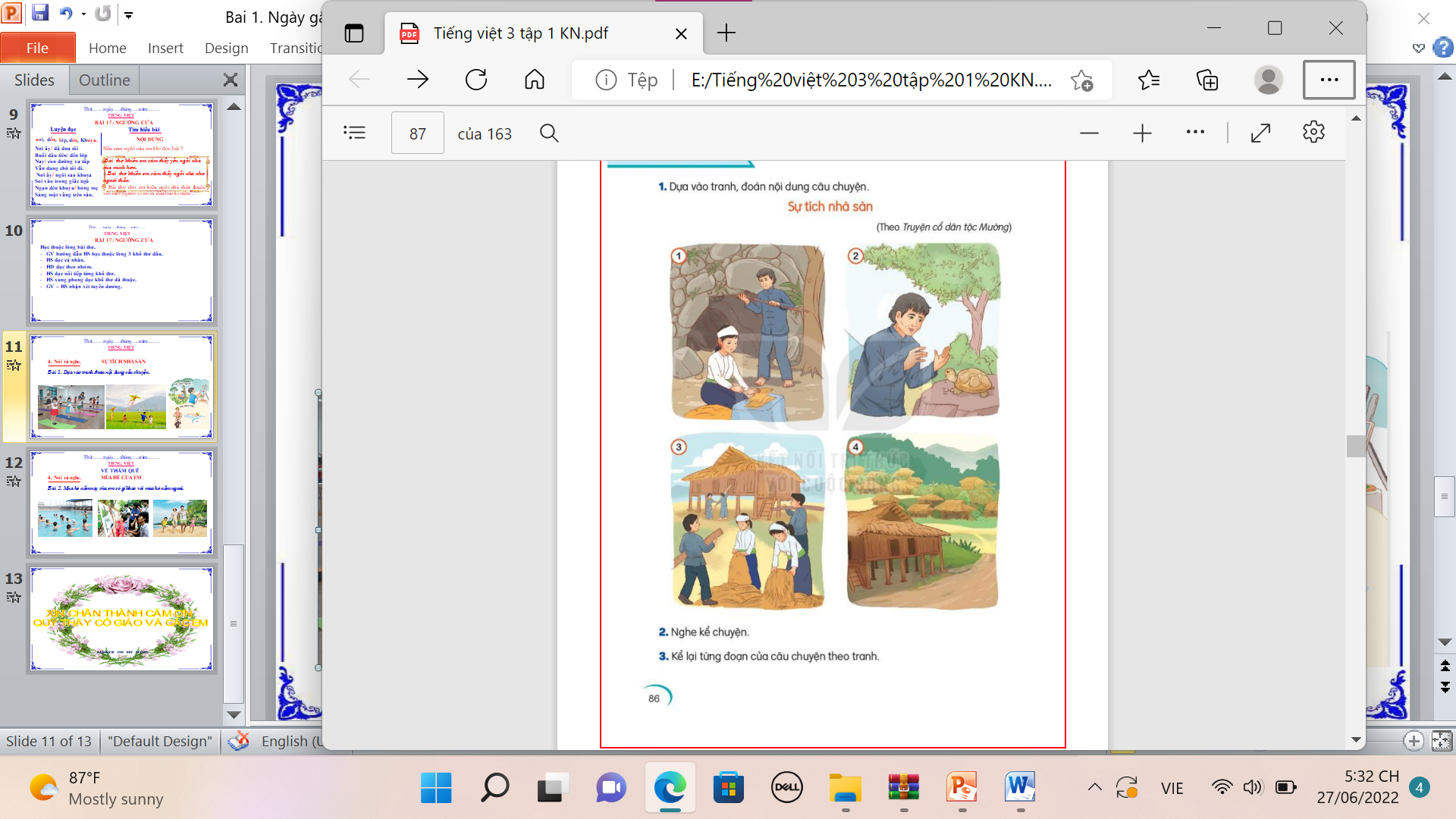 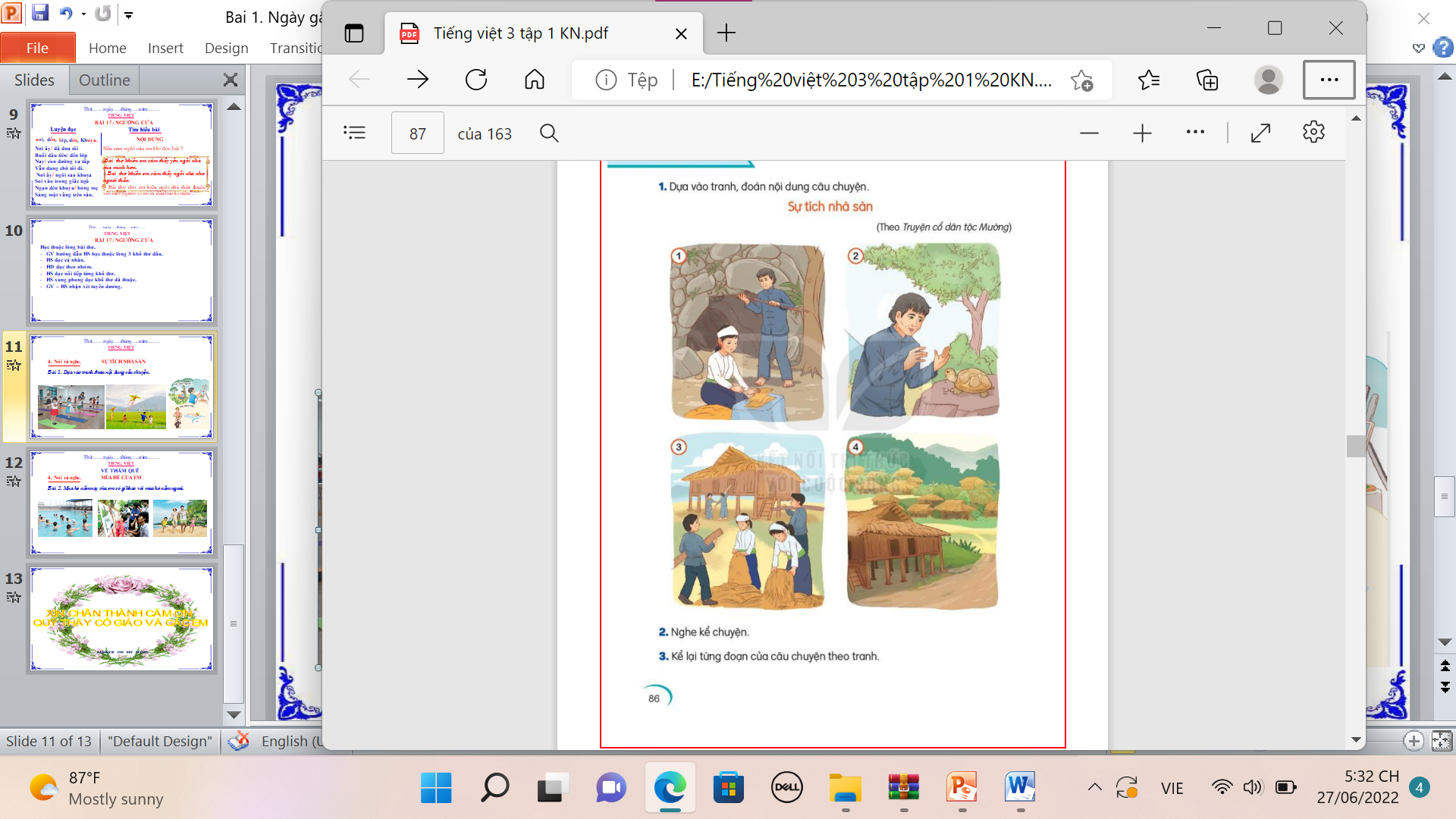 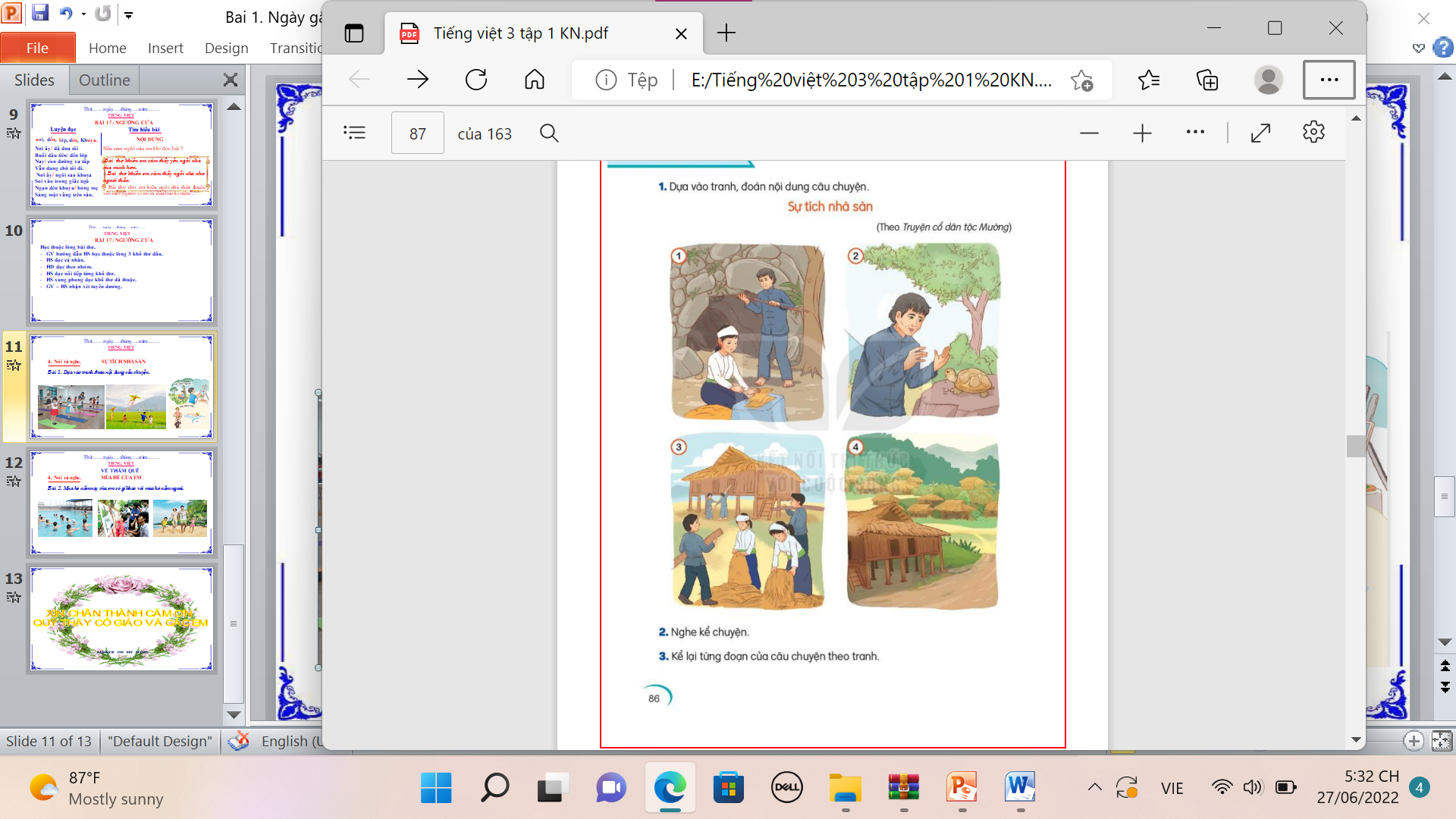 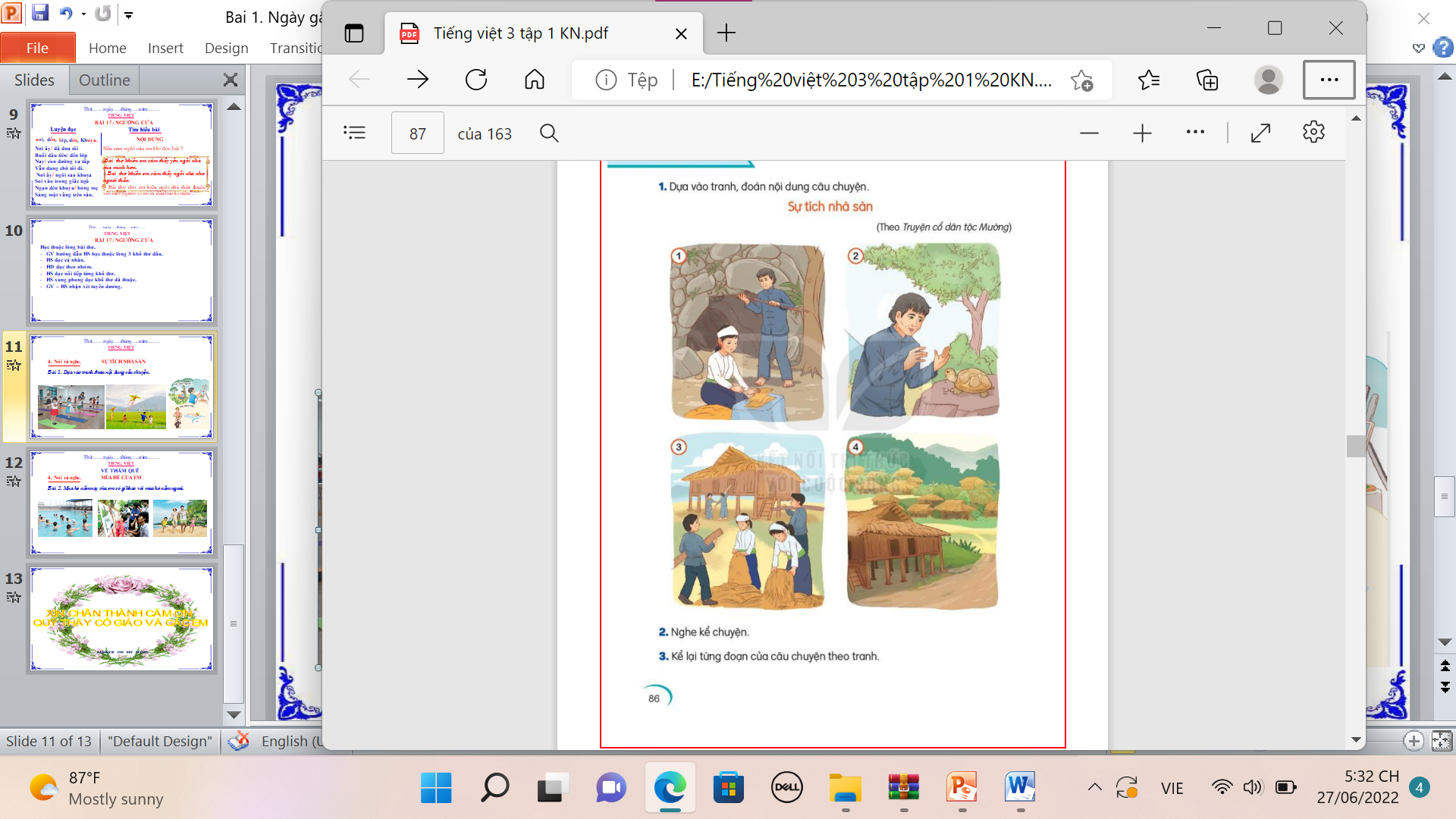